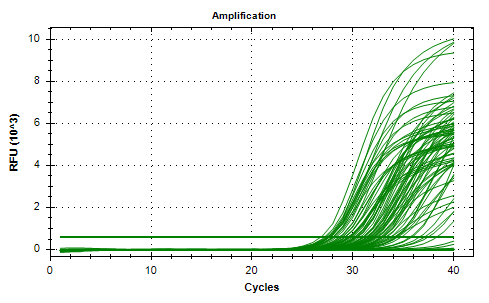 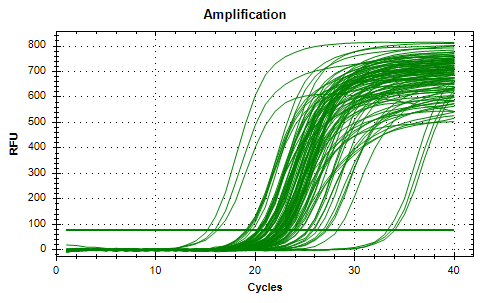 NfKb
PDK1
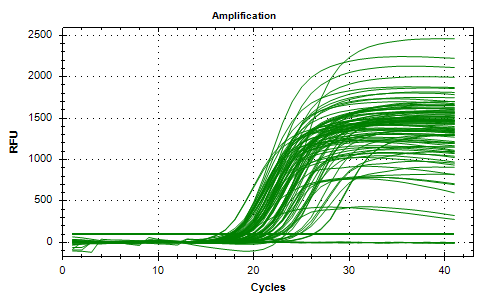 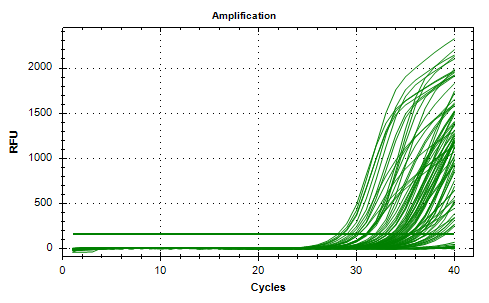 PI3k
AKT
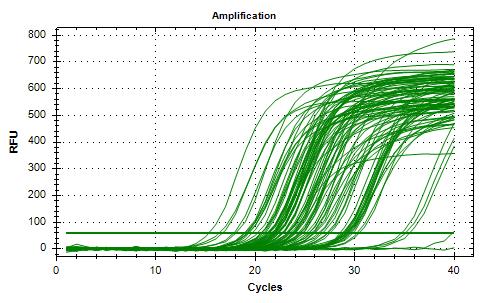 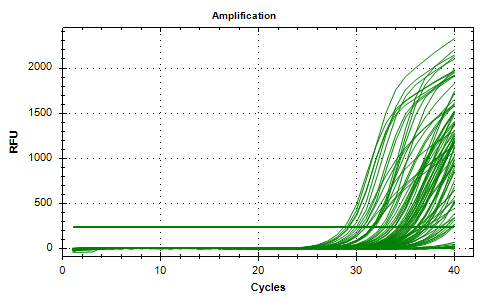 mTOR
PTEN
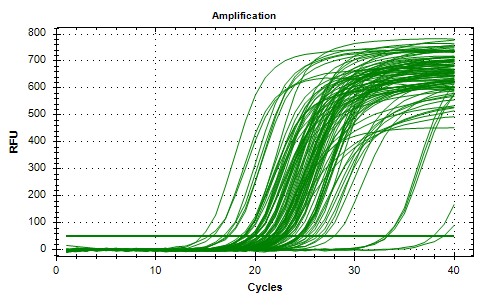 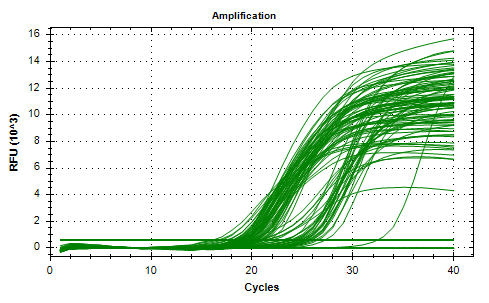 U6
18S rRNA
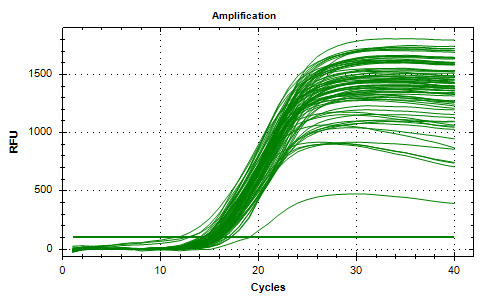 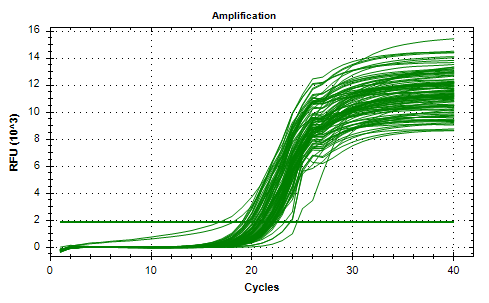 GAPDH
B-actin